Figure 2
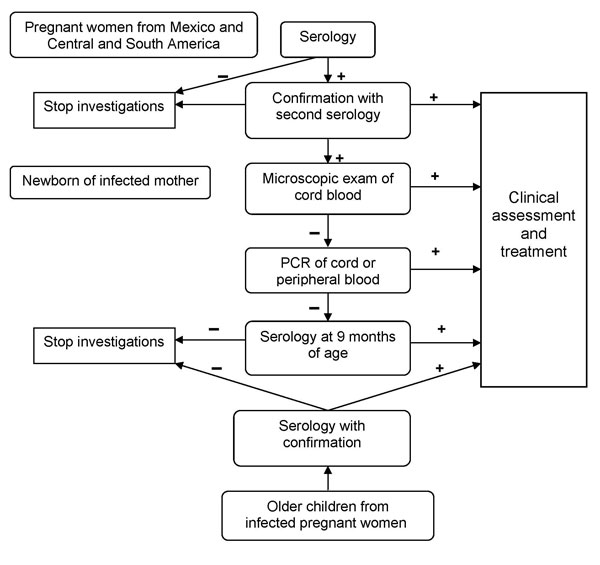 Figure 2.&nbsp;Algorithm for screening, diagnosis, and treatment of Trypanosoma cruzi congenital infection at Geneva University Hospitals, Geneva, Switzerland.
Jackson Y, Myers C, Diana A, Marti H, Wolff H, Chappuis F, et al. Congenital Transmission of Chagas Disease in Latin American Immigrants in Switzerland. Emerg Infect Dis. 2009;15(4):601-603. https://doi.org/10.3201/eid1504.080438